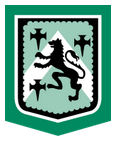 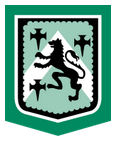 Postcard To Year 6
Hi year 6, 
When the transition started from year 6 to year 7 in secondary school I was so worried. I thought I would make no friends, but it turns out within the first week; I had made loads of friends and I knew everybody's name in my classes. Plus in September, you have the opportunity to go to Whitemore Lakes on residential where you will meet lots of new people. I was also scared that I would get lost or not find my way to classes. But I did and even if I didn’t, in your first 2 weeks teachers allow you to be a few minutes late. The school isn’t a giant maze – it’s actually not that hard to find your way around! 	
One thing I wish I’d known before was that I wouldn’t get lost, because in form time you get a map of the whole school. You also get your time table in form time. At Chellaston, our time table has week A and week B and each of the teachers and lessons have codes. For example, English is En. After a few weeks you will memorise your codes and time table in no time!
Some of you may think teachers or older students in secondary school are stricter or meaner; however everyone at Chellaston are kind and helpful, so don’t be scared to ask anyone for help. The work/homework isn’t super hard so don’t believe it is! At Chellaston Academy, we use a tool called Firefly. Here, you can see homework that has been set and more helpful stuff! 
Also, if you ever need to talk to someone about learning, how you’re feeling, or anything else;  Learning Support (LS) is open in A block. You can also make appointments to see someone at the Hub (near D and A block). Just don’t be nervous and enjoy your life at school! Everything will be fine and you will fit in! Now, after getting used to the school, I know I had nothing to worry about! 

Good Luck,
Shannon